Индивидуальная работа с детьми с зпр по теме  «дикие животные».
Работа учителя-дефектолога ГБДОУ №64 комбинированного вида Франчак Т.С.
Назови одним словом:
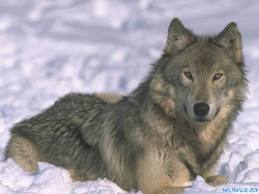 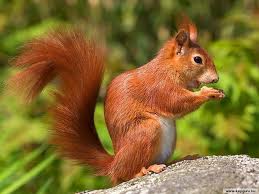 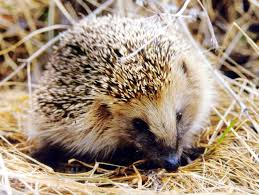 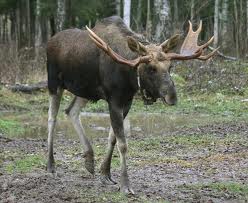 У зверей в лесу густом, есть у каждого свой дом.
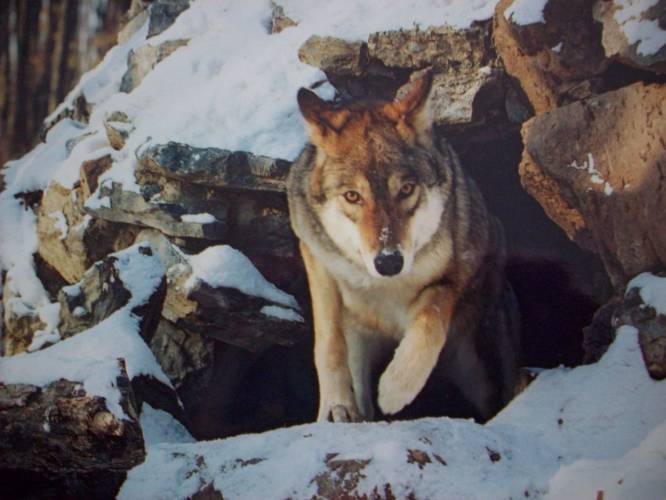 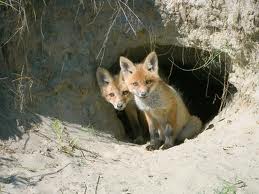 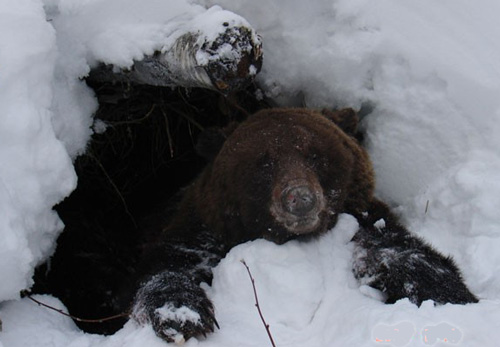 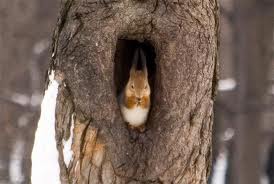 Кто спрятался в лесу?
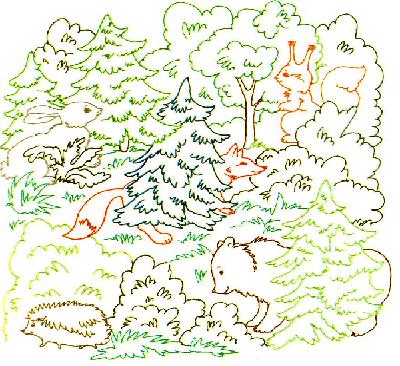 Помоги мамам найти своих малышей
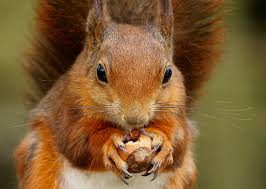 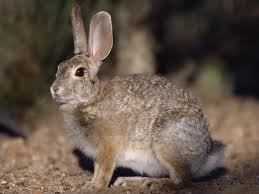 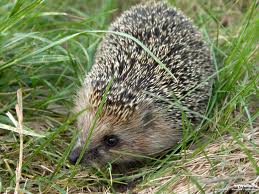 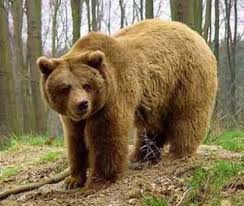 У белки маленький…..
У зайца серенький……
У ежика смешной……..
А у медведя ………………
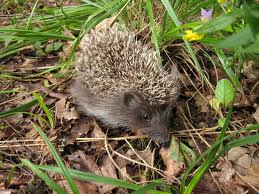 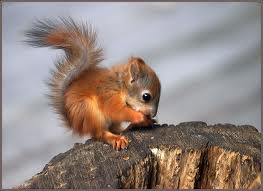 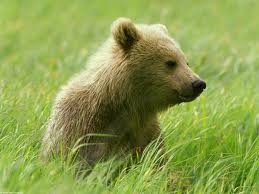 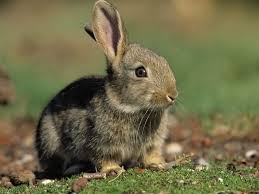 Запомни всех животных
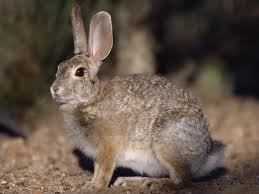 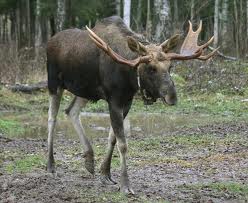 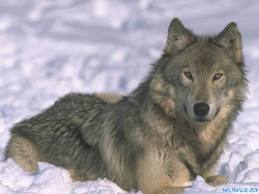 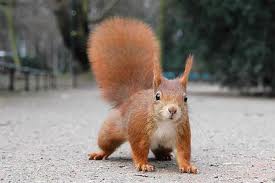 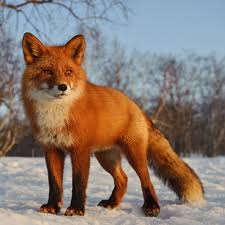 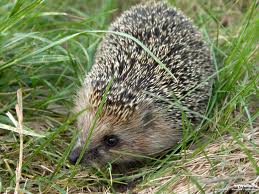 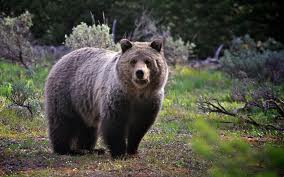 Кого не стало?
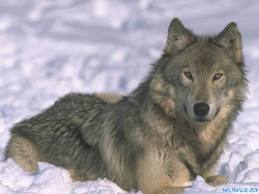 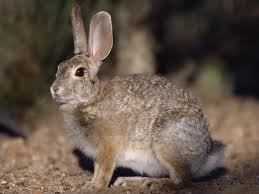 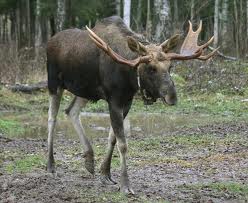 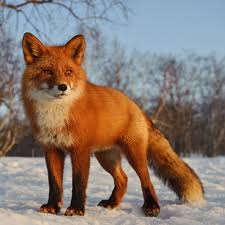 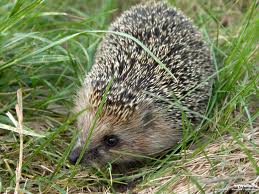 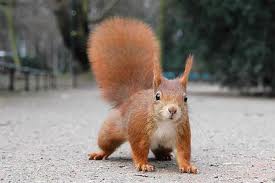 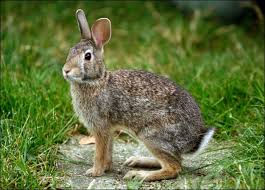 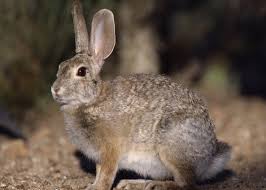 Физкультминутка
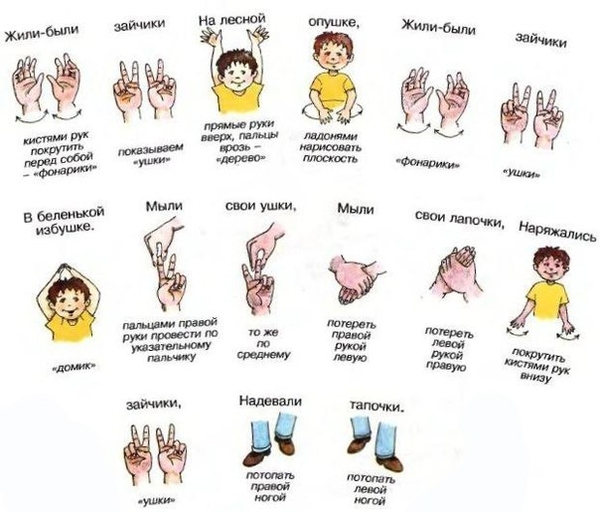 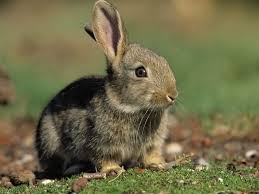 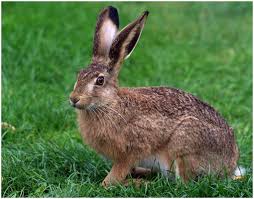 Сколько зайцев за холмом?
Зайцы за холмом сидят, 
только ушки их торчат
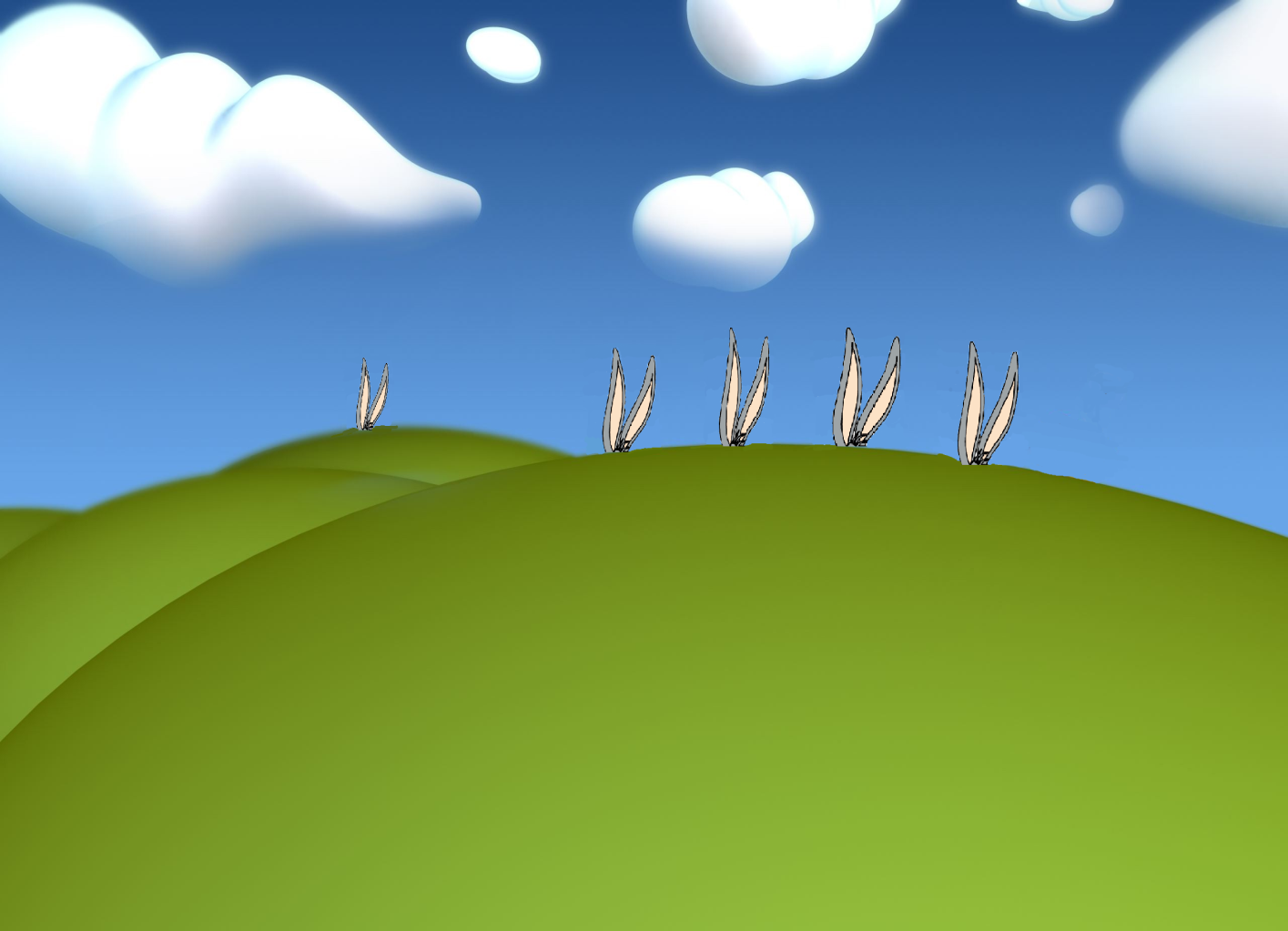 Кто что любит?
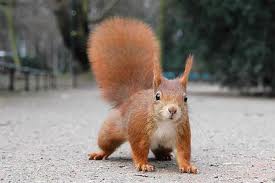 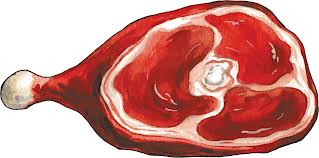 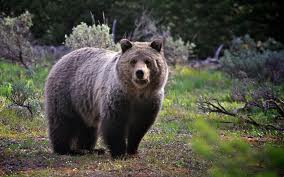 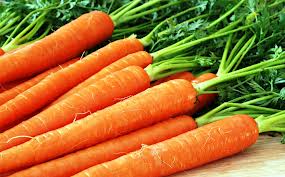 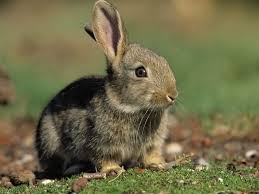 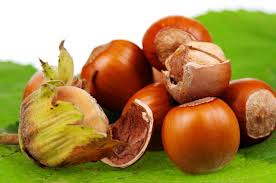 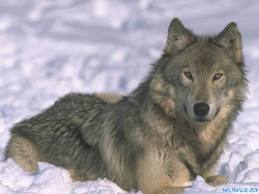 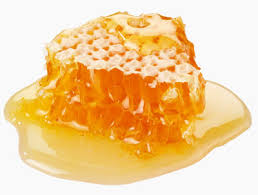 Кто лишний?
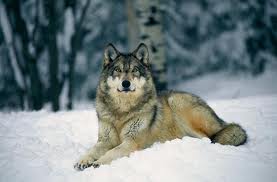 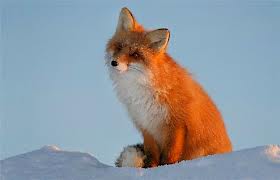 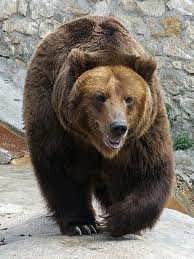 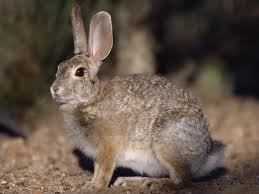 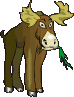 Молодец!
Ты хорошо знаешь диких животных!
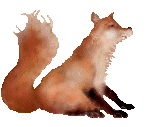 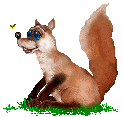